COLLEGIO DOCENTI 18 OTTOBRE 2023
PTOF ANNUALITÀ 2023/2024


IL MIO POSTO NEL MONDO
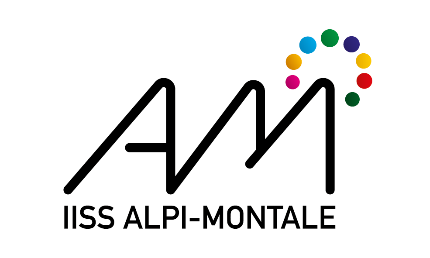 PROGETTO «Un posto tutto mio» ORIENTAMENTO IN ENTRATA
Referente 
Prof.ssa Rosanna  Stringaro
TARGET
classi terze di scuola secondaria di primo grado
genitori
Il progetto prevede 
un'attività orientativa finalizzata ad acquisire un'identità consapevole, scelte scolastiche autonome e in linea con le proprie inclinazioni.
 momenti di incontro e proposte laboratoriali in orientamento scolastico e sportelli informativi per dare delucidazioni sugli indirizzi della scuola;
Pomeriggi tematici
Visite presso le scuole del territorio;
Giornate di open day.
ATTIVITÀ
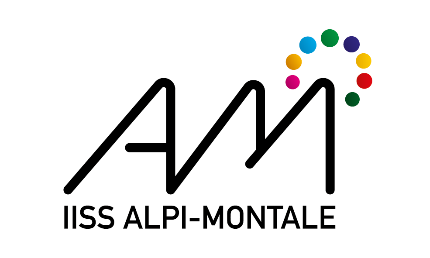 PROGETTO ORIENTAMENTO IN USCITA
Referenti 
Prof. Lepore e Maniello
Classi quarte
Classi  quinte
TARGET
Prevede l’adesione a incontri e progetti formativo-orientativo, che spazia da un ambito psicologico e di rilevazione delle esigenze formative e delle risorse personali di ogni alunno, ad un altro di conoscenza delle varie offerte formative dei vari atenei e/o di impiego del mondo del lavoro.
Progetti:
Futurely, percorso digitale di orientamento che guida i ragazzi nella scelta universitaria e ITS e nella realizzazione del proprio futuro, sviluppando consapevolezza di sé, curiosità e coraggio.
“Orienteering: la bussola per scegliere il mio futuro nel mondo. Il progetto prevede incontri formativi e attività laboratoriali mirati alla conoscenza di sè e del contesto formativo e professionale.
ATTIVITÀ
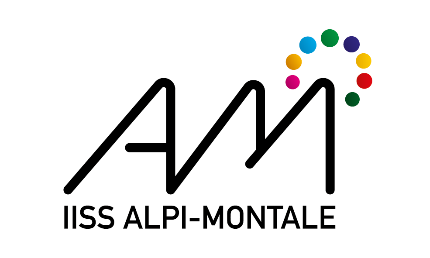 PROGETTO ERASMUS
Referente 
Prof.ssa Rosanna Gaudio
TARGET
Tutta la comunità Alpi-Montale
Small Scales ERASMUS+ KA210
1. Erasmus+ “HERITAGE UNESCO TO PROMOTE OUR COUNTRIES” (cod. 2022-1-FR01-KA210-SCH-00081045)
2. Erasmus+ CREATE A GREENER MINDSET
ACCREDITAMENTO ERASMUS+ KA120
Azioni per docenti:
1. Formazione linguistica per acquisizione di competenze in L1 Inglese (CLIL)
2. Formazione digitale per acquisizione di metodologie didattiche innovative veicolate in lingua inglese
3. Job Shadowing
Azioni per studenti:
1. Mobilità a lungo termine- 7 sudenti in mobilità per 3 mesi all’estero
2. Short Mobility- 2 gruppi di 10 studenti in mobilità breve all’estero/scambio con scuole
3. Medium Term Mobility- 2 gruppi di 10 studenti in mobilità per 2 settimane per acquisizione competenze in L2
ATTIVITÀ
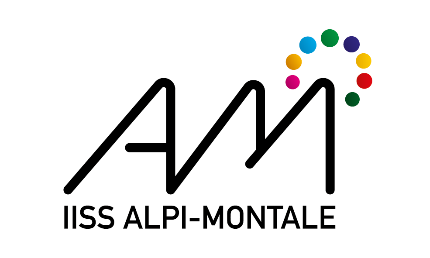 PROGETTO eTWINNING
Referente 
Prof.ssa Rosanna Gaudio
TARGET
Studenti del biennio e del triennio
Progetti di gemellaggio virtuale:
Si precisa che i due Erasmus Small Scale, nati come progetti eTwinning di 2 classi dell’IISS “Alpi-Montale” proseguiranno per garantire la Blended Mobility.
1. Create a Greener mindset
2. Unesco Heritage 2
ATTIVITÀ
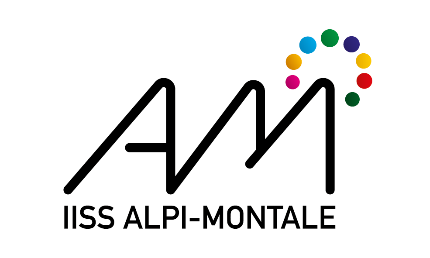 PROGETTI PON
Referente 
Gruppo Progettazione PON
TARGET
Biennio 
Triennio
Sostenere gli studenti caratterizzati da maggiori difficoltà, migliorandone le competenze di base;
promuovere le eccellenze per garantire a tutti l’opportunità di accedere agli studi, assicurando a ciascuno la possibilità del successo formativo e la valorizzazione dei meriti personali, indipendentemente dal contesto socio-economico di provenienza
ATTIVITÀ
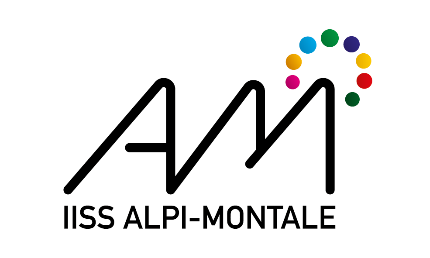 PROGETTO  INTERNAZIONALIZZAZIONE
Referente 
Prof.ssa Rosanna Gaudio
TARGET
Tutti gli studenti dell’Istituto
Certificazione linguistica studenti B1, B2, C1 di inglese (Prof.sse Renna e Gentile)
Conversazione in lingua inglese (prof.ssa Centrone)
Certificazione in lingua spagnola (Hacia el dele b1/b2) Prof.ssa Tribuzio
Stage linguistico a Salamanca. Hacia el DELE B1/B2 (Prof.ssa Tribuzio)
Corsi di lingua extra europee: cinese, arabo di primo e di secondo livello
ATTIVITÀ
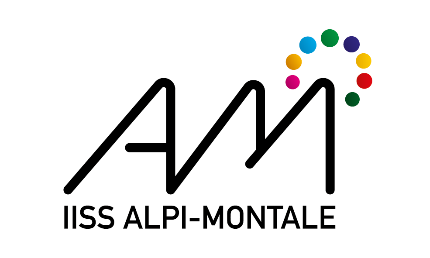 Progetto «SPORT iva MENTE” – CAMPIONATI STUDENTESCHI 2023-2024
Referenti 
Prof.ssa Calisi Rosa, Prof. Pietro Lepore
TARGET
Biennio 
Triennio
Il progetto si prefigge:
di contribuire alla piena realizzazione della personalità degli alunni attraverso la pratica di un’attività fisica che permetta il raggiungimento di un equilibrio psico-fisico per la formazione di una personalità che sia autonoma, sicura e responsabile;
avvicinare i giovani alla pratica sportiva e per meglio soddisfare i loro bisogni di movimento e di socializzazione;
partecipare alla fase di Istituto e ai tornei d’interclasse.
ATTIVITÀ
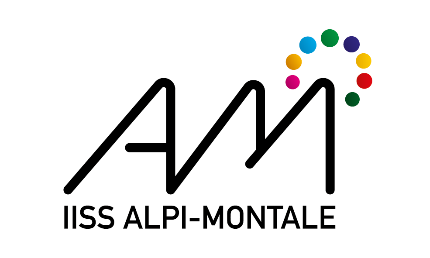 PROGETTO VIVERE LA BIBLIOTECA
Referente
Prof.ssa Lollino
TARGET
Biennio 
Triennio
informatizzare la biblioteca (utilizzando un software in grado di poter estendere la biblioteca scolastica anche sul Web);
apertura settimanale e servizio di prestito e consultazione;
incontri con autori per favorire le occasioni di apprendimento e di confronto;
Quarta edizione di AM Magazine, giornale scolastico.
ATTIVITÀ
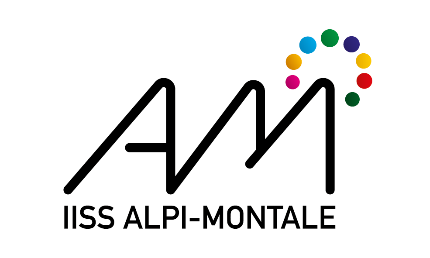 PROGETTO EDUSTRADA 2
Referente
Prof.ssa Rosa Calisi
TARGET
Classi terze e quarte
percorsi di educazione stradale presenti sulla piattaforma “Edustrada” con l’intento di cogliere gli aspetti profondi dei motivi dell’esposizione ai rischi e sperimentare da vicino i significati dei propri comportamenti. 
Incontri che hanno la finalità di sviluppare di una maggiore consapevolezza del proprio agire
Eventuale partecipazione al concorso “ICARO”, realizzato dalla Polizia di Stato.
ATTIVITÀ
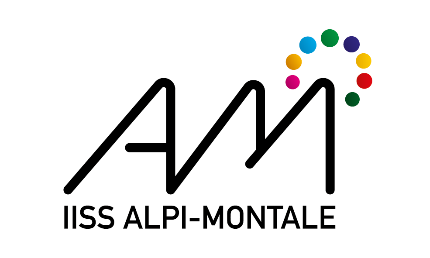 SENZA PAURA/BULL OUT 4AMICI Sì. BULLI NO!
Referente 
Prof.ssa Filomena Gagliardi
Primo biennio 
Secondo biennio
Scuola media del territorio
TARGET
Prevenire situazioni di bullismo e cyberbullismo, aumentando la consapevolezza dell’intera comunità scolastica “Alpi-Montale”, al fine di renderla parte attiva e competente di fronte alle situazioni di violenza e prevaricazione in ambito scolastico

Supportare la funzione genitoriale
Conoscere i segni deleteri del Bullismo e del Cyberbullismo sullo sviluppo fisico, psicologico, affettivo ed intellettivo
diffondere buone pratiche di comportamento
Confrontarsi e riflettere sul tema attraverso interventi di formazione e dibattiti
ATTIVITÀ
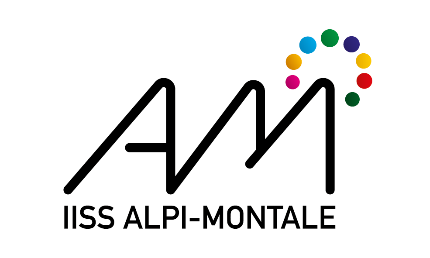 PROGETTO OLTRE I CONFINICinema e Pensiero
Referente 
Prof.ssa Stringaro
TARGET
Triennio
ATTIVITÀ
Riflettere su tematiche del mondo attuale, attraverso il cinema e dibattere sui contenuti proposti.
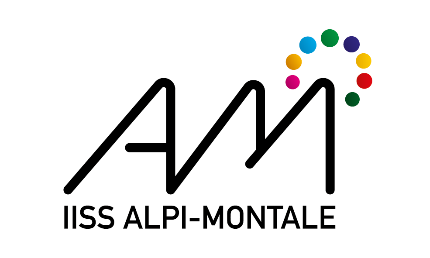 PROGETTO IN__CANTO
Referente 
Prof.ssa Angiolillo Raffaele
TARGET
Tutte le classi dell’IISS “Alpi-Montale” con la passione per la musica e il canto
ATTIVITÀ
Istituire, in continuità con lo scorso anno, un coro di istituto a candidatura libera; il progetto riveste una particolare importanza sia per  il carattere educativo della musica e soprattutto del canto, sia per il carattere inclusivo della pratica della musica d’insieme.
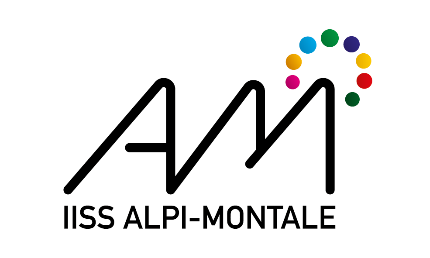 PROGETTO PER UN AMICO IN PIÙ 3
Referenti 
Prof.sse Teresa Difruscolo, Tortelli Annika
TARGET
Studenti dell’IISS Alpi Montale
Il progetto si propone di 
promuovere durante le ore extrascolastiche l’inclusione degli alunni con particolari necessità derivanti da disabilità, svantaggio linguistico, emotivo, sociale e culturale;
 creare una rete tra studenti di una o più classi. Ogni coordinatore individua uno o più alunni con bisogni speciali e, i compagni dell’alunno, preferibilmente della stessa classe, possono autocandidarsi per offrire loro supporto e sostegno.
ATTIVITÀ
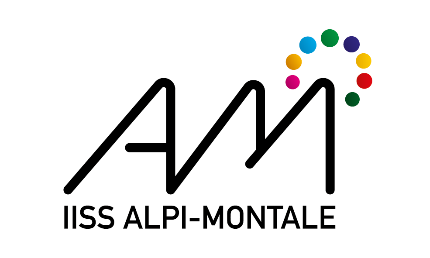 PROGETTO OLIMPIADI
Referenti 
Coordinatori di dipartimento
TARGET
biennio
Triennio
trovare tecniche creative per risolvere problemi matematici mai visti prima e ideare nuove dimostrazioni;
avvicinare gli studenti al problem-solving;
rafforzare nelle scuole lo studio della lingua italiana e sollecitare gli studenti a migliorare la padronanza della propria lingua.
ATTIVITÀ
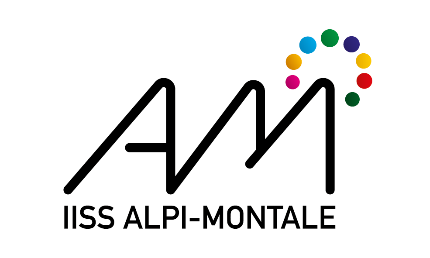 PROGETTO TECNICHE DI RICERCA ATTIVA DEL LAVORO
Referente
Prof. Pazienza Pasquale
TARGET
Classi quarte e quinte
Il progetto intende insegnare agli studenti tutte le strategie necessarie per trovare una nuova occupazione, attraverso la consultazione regolare dei principali canali dedicati a questo scopo: dalle piattaforme per le offerte di lavoro, ai social, passando per le agenzie e il classico passaparola con conoscenti e amici.
ATTIVITÀ
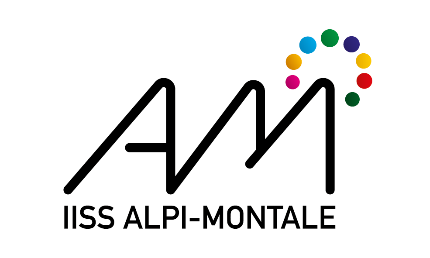 PROGETTO DIRITTO COSTITUZIONALE E  DIRITTO TRIBUTARIO
Referente 
Prof.ssa Martina Romagno
TARGET
Classe 5A  Scienze Umane
Il progetto prevede:
Approfondimento di alcune tematiche di Diritto Costituzionale e Diritto Tributario: Le radici ideologiche della costituzione e il suo carattere programmatico, i partiti della Costituente; Il carattere assistenziale e previdenziale della spesa pubblica, i tributi e in particolare l’IVA, la dichiarazione dei redditi
ATTIVITÀ
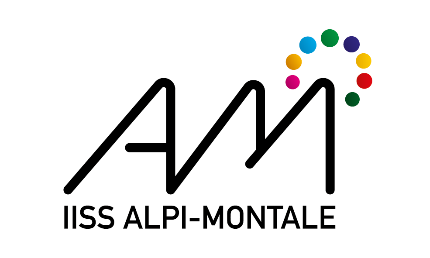 PROGETTO ELEMENTI DI DIRITTO COSTITUZIONALE E GEOPOLITICA
Referente 
Prof.ssa Lucia Tatone
TARGET
Classi quinte
ATTIVITÀ
Il corso si strutturerà  sulla trattazione degli istituti fondamentali del Diritto costituzionale, per conoscere meglio i diritti e doveri dei cittadini e l’ordinamento dello Stato. Verranno poi analizzati alcuni elementi della attuale geopolitica.
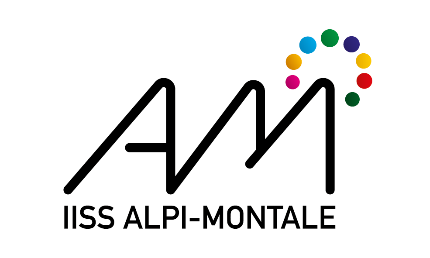 PROGETTO DEBATE
Referente
Prof.ssa A. Zinco
TARGET
Tutti gli studenti Alpi-Montale
Il progetto intende:
 metter in atto lo sviluppo di un'attività finalizzata ad acquisire un'identità consapevole, promuovendo la capacità di operare scelte, attivare ed allenare le otto competenze chiave per l’apprendimento permanente.
ATTIVITÀ
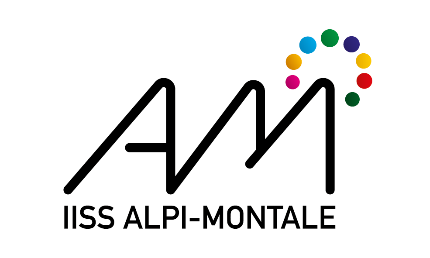 PROGETTO LABORATORIO CREATIVO
Referente 
Prof.ssa Maria Mascolo
TARGET
Studenti DVA
Programmazione e realizzazione di varie tipologie di lavori manuali, sia individuali che di gruppo, da realizzare con gli allievi diversamente abili.
Momenti di socializzazione attraverso il canto con l’uso di uno strumento musicale - la chitarra.
ATTIVITÀ
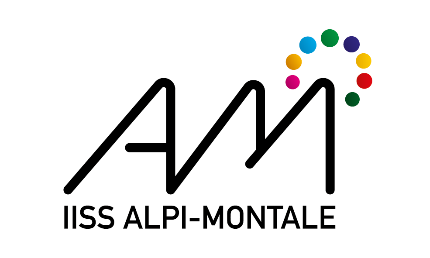 PROGETTO POTENZIAMENTO BIOMEDICOScience Passepartout 2023_24
Referente 
Prof.ssa Valenzano
TARGET
Triennio
Percorso di analisi e approfondimento delle programmazioni relative ai test di ingresso per corsi di laurea a numero programmato e per selezioni di vario genere (Olimpiadi, Campionati, ecc.) e relative esercitazioni con l’obiettivo di potenziare le conoscenze e le abilità in ambito scientifico. Saranno organizzati 3 moduli:
30 h Biomedico 1
30 h Biomedico 2
30 h Preparazione Test Ingresso, Campionati, Olimpiadi, ecc.
ATTIVITÀ
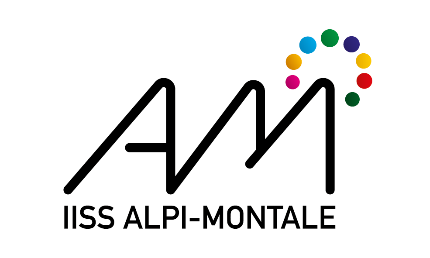 PROGETTO IL TRENO DELLA MEMORIA
Referente 
Prof.ssa Michela Bianco
TARGET
classi quinte Alpi-Montale
Il progetto propone un circuito di cittadinanza attiva, di educazione informale e “alla pari” che sviluppa una strategia educativa volta ad attivare un processo naturale di trasmissione orizzontale di conoscenze, esperienze ed emozioni svolto in un’ottica di cooperazione, rispetto reciproco e solidarietà. Attività informali di laboratorio e lezioni frontali (on line e in presenza) hanno lo scopo di costruire una formazione storica e sociale e formare un gruppo che valorizzi le differenze e all'interno del quale ogni partecipante possa esprimersi liberamente. La scelta di un vettore lento e le tante ore di viaggio divengono la distanza ed il tempo necessari a distaccarsi dal mondo da cui si è partiti per la formazione di una vera e propria comunità.
ATTIVITÀ
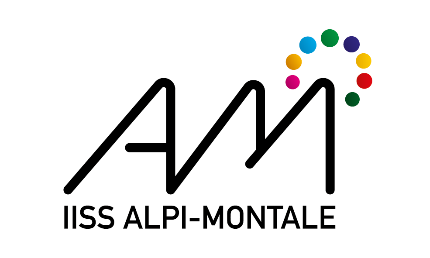 PROGETTOSPORT = BENESSERE 23/24
Referente 
Prof.ssa Rosa Calisi
TARGET
Classi 1B,1C,1L,2B,2G,2H,3B,3C,3G,4A,4C,4D,5A,5B,5C,5D, 5G
Incontri di educazione alla salute
Corso gratuito di 4 mesi di danza moderna, anche su studenti diversamente abili e figli di immigrati
Campionato scolastico di danza moderna tra le classi partecipanti al Corso di Danza Moderna, nella palestra dell’Istituto, nel mese di febbraio 2024
Licei in danza: Manifestazioni di Danza degli Studenti partecipanti al Corso di Danza Moderna presso l’Auditorium dell’Istituto, nel mese di febbraio 2024.
ATTIVITÀ
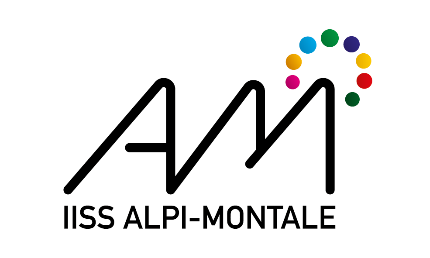 PROGETTO SCUOLA SPORT E DISABILITÀ
Referente 
Prof.ssa Rosa Calisi
TARGET
Studenti DVA
Percorso formativo personalizzato con la realizzazione di una terza ora di attività motoria adattata, in aggiunta a quelle curriculari del piano di studi. Le discipline paralimpiche proposte sono corsa campestre, Atletica leggera su pista, Badminton, Calcio Balilla e Tennis Tavolo. Gli alunni saranno supportati da tecnici paralimpici delle Federazioni FISDIR e FISPES, dai docenti di classe, dai docenti di sostegno ed educatori, in un percorso formativo personalizzato.
ATTIVITÀ
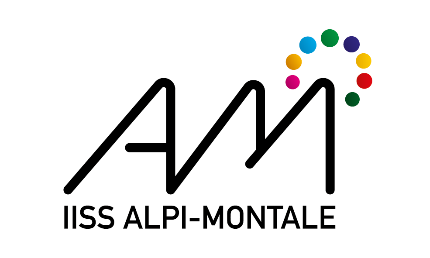 PROGETTO STUDENTE ATLETA DI ALTO LIVELLO
Referente 
Prof.ssa Rosa Calisi
TARGET
Studenti atleti
Il progetto ha come obiettivo il superamento delle criticità che possono riscontrarsi durante il percorso scolastico degli studenti-atleti, soprattutto riferibili alle difficoltà che questi incontrano in termini di regolare frequenza delle lezioni, nonché in relazione al tempo che riescono a dedicare allo studio individuale
ATTIVITÀ
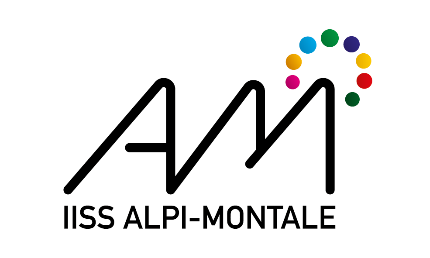 PROGETTO FAI   Apprendisti Ciceroni
Referente 
Prof.ssa Antonella Zinco
TARGET
Alunni IISS Alpi Montale
Il progetto intende
sensibilizzare le nuove generazioni alla tutela del paesaggio e alla riscoperta del patrimonio di storia, arte, natura e delle tradizioni civiche italiane, elementi degni di essere preservati e valorizzati per le future generazioni.
ATTIVITÀ
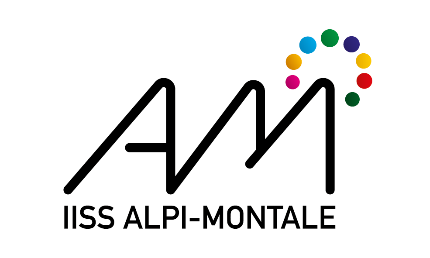 PROGETTO DISEGNO GEOMETRICO
Referente 
Prof.ssa Difino
TARGET
classi del primo biennio
Durante gli incontri si tratteranno i seguenti contenuti: convenzioni generali del disegno tecnico, costruzioni geometriche elementari; schemi geometrici fondamenti dell’analisi grafica, proiezioni ortogonali di elementi geometrici, figure piane e solide; ribaltamento e rotazione, sezioni e intersezioni.
ATTIVITÀ
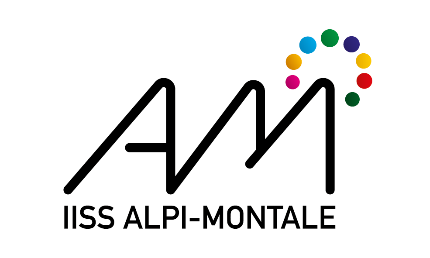 PROGETTOSCOPRIAMO RUTIGLIANO PASSEGGIANDO
Referente 
Prof.ssa Difino
TARGET
Alunni BES dell’Istituto
Il progetto offre l’occasione di esplorare, percorrere, indagare l’ambiente circostante in modo da ritrovare   punti di riferimento utili a collocare se stessi in un contesto urbano, a rappresentare la realtà e a rielaborare le esperienze. Gli alunni scopriranno le bellezze storiche ed artistiche della città di Rutigliano.
ATTIVITÀ
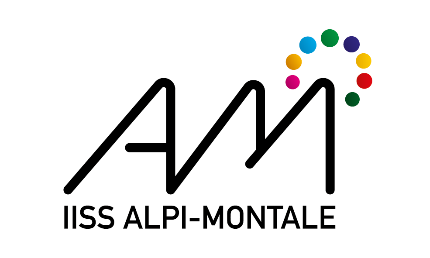 PROGETTO STORIA DELL’ARTE PER L’ESAME DI STATO
Referente 
Prof.ssa Deperte
TARGET
Classi quinte del Liceo
ATTIVITÀ
Lezioni di ripasso e consolidamento degli argomenti caposaldi del programma di quinto anno. Le attività mireranno a rafforzare la capacità di effettuare osservazioni di tipo compositivo-formale su opere d'arte ed estrapolare i caratteri distintivi dei vari periodi e fenomeni artistici. Si favoriranno discussioni e dibattiti guidati al fine di potenziare le capacità di giudizio critico-personale ed effettuare collegamenti e confronti rilevando differenze - analogie.
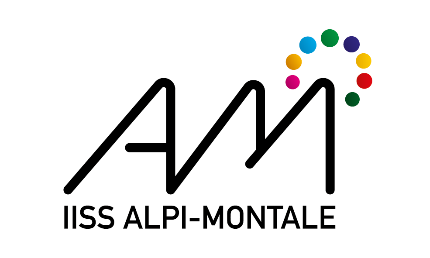 PROGETTO NOI NELL’ARTE
Referente 
Prof.ssa Chiara Deperte
TARGET
Studenti diversamente abili
ATTIVITÀ
In continuità con il corso avviato lo scorso anno, le attività si svolgeranno attraverso un percorso che cambia la visione dell’Arte da materia da imparare a esperienza da vivere, per scoprire sé stessi e le proprie emozioni. Proseguiremo il viaggio alla scoperta degli artisti e delle loro tecniche, da sperimentare in modo giocoso e creativo.
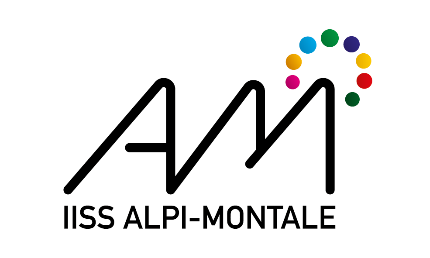 PROGETTO FISCHIETTO IN TERRACOTTA
Referenti 
Prof.sse Deperte, Difino, Mascolo
TARGET
Alunni IISS Alpi Montale
In base al tema proposto nel bando di concorso del Comune di Rutigliano, in occasione della Fiera del Fischietto per la Festa di Sant’Antonio Abate, si attiverà un laboratorio creativo. Gli allievi realizzeranno idee - bozzetti sulla carta, le migliori idee verranno realizzate.
ATTIVITÀ
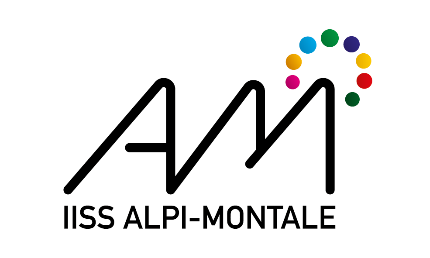 PROGETTOSPORTELLO DIDATTICO MATEMATICA
Referente 
Prof.sse Ancona, Potenza
TARGET
Tutti gli alunni IISS Alpi Montale
ATTIVITÀ
Attività di supporto allo studio della matematica mediante approfondimento dei contenuti teorici e/o guida e facilitazione alla risoluzione di esercizi e problemi (14 h per docente).
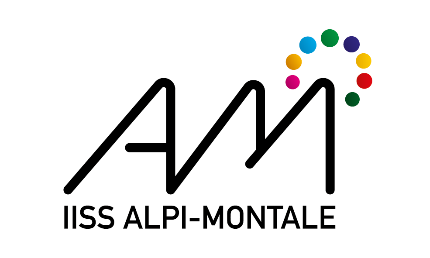 PROGETTOSPORTELLO DIDATTICO ITALIANO
Referente 
Prof.sse Achille, Pellegrino
TARGET
Tutti gli alunni IISS Alpi Montale
Offrire agli alunni un supporto aggiuntivo alla normale lezione in aula. Gli interventi di guida e assistenza sono rivolti non soltanto agli alunni che presentano difficoltà e incertezze sul piano dell’apprendimento, ma anche a coloro che vogliono approfondire argomenti di studio, potenziare il metodo di studio ed essere sostenuti nel processo di apprendimento, magari anche in previsione di verifiche o impegni didattici particolarmente importanti, o nella realizzazione di presentazioni su vari argomenti di studio.
ATTIVITÀ
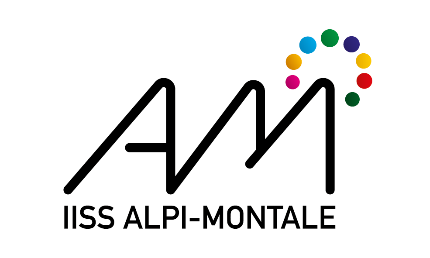 PROGETTOPREPARAZIONE INVALSI ITALIANO QUINTE
Referente 
Prof.ssa Martiradonna
TARGET
Classi quinte
ATTIVITÀ
Il Progetto “Invalsi: mettiamoci alla prova!” è rivolto a tutti gli studenti e studentesse delle classi quinte del nostro Istituto e consta di alcune ore, da svolgersi in coda alle lezioni curricolari, in cui ogni classe potrà cimentarsi con delle prove di simulazione di Italiano, in preparazione alla prova ufficiale (propedeutica agli Esami di Stato), che si terrà a marzo 2024.
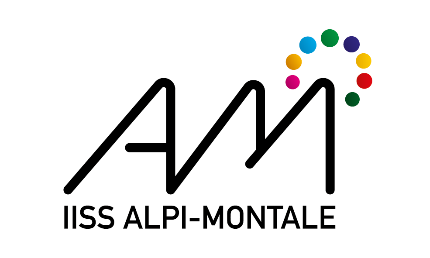 PROGETTOPREPARAZIONE INVALSI ITALIANO SECONDE
Referente 
Prof.ssa Lobascio
TARGET
Classi seconde
ATTIVITÀ
Il progetto è volto al miglioramento delle competenze di base, finalizzato alla preparazione per affrontare il test Invalsi.
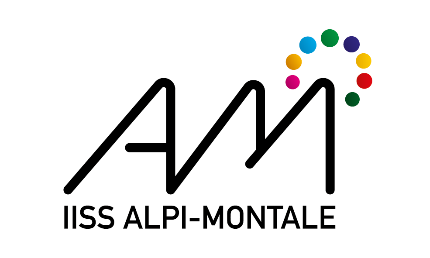 PROGETTOPREPARAZIONE INVALSI MATEMATICA SECONDE
Referente 
Prof.sse Ancona, Potenza
TARGET
TUTTI gli studenti e le studentesse dell’Itet e del Liceo delle classi SECONDE
ATTIVITÀ
Attività di preparazione alle prove Invalsi di matematica mediante approfondimento dei contenuti teorici, guida e facilitazione alla risoluzione di esercizi e problemi (16 h per docente).
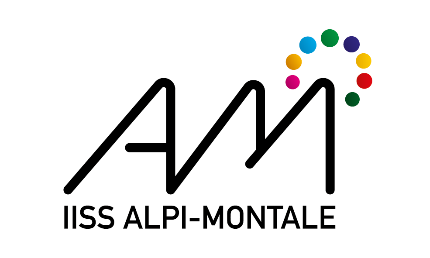 PROGETTOPREPARAZIONE INVALSI MATEMATICA QUINTE
Referente 
Prof.ssa Francesca Loprieno
TARGET
studenti e le studentesse dell’Itet e del Liceo delle classi quinte
Il progetto prevede
Attività di preparazione alle prove Invalsi di Matematica mediante approfondimento dei contenuti teorici, guida e facilitazione alla risoluzione di esercizi e problemi.
ATTIVITÀ
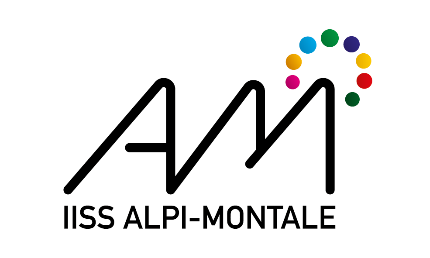 PROGETTOLA STRADA NON È UNA GIUNGLA
Referente
Prof. Lepore
TARGET
classi quarte
ATTIVITÀ
Campionato studentesco online di educazione alla sicurezza stradale, realizzato attraverso un dispositivo ludico-didattico che utilizza tecnologie digitali.
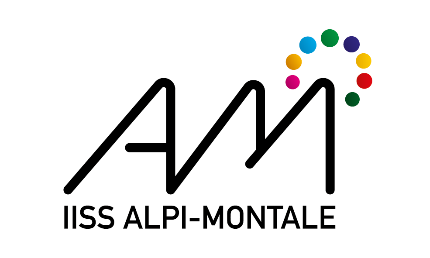